Wir beten zusammen:
Das Gebet, 
dass Jesus 
seinen Freunden 
gelernt hat.
1
Vater unser im Himmelgeheiligt werde Dein Name
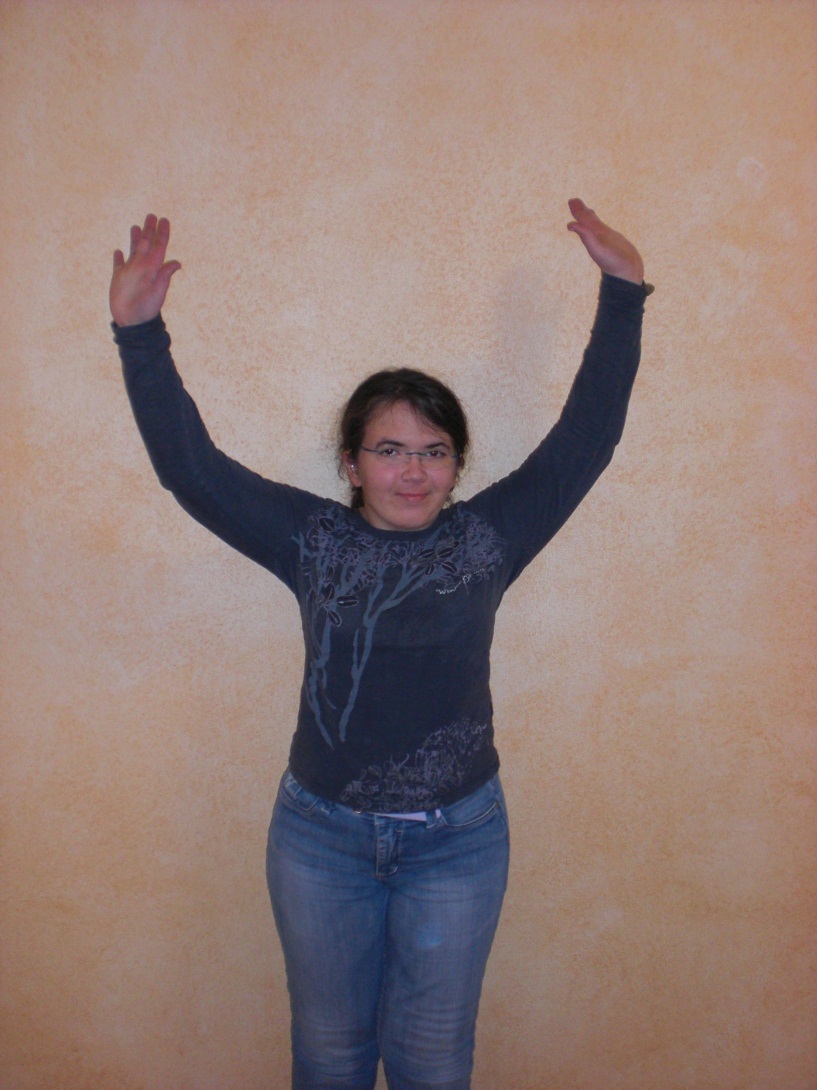 2
Dein Reich komme
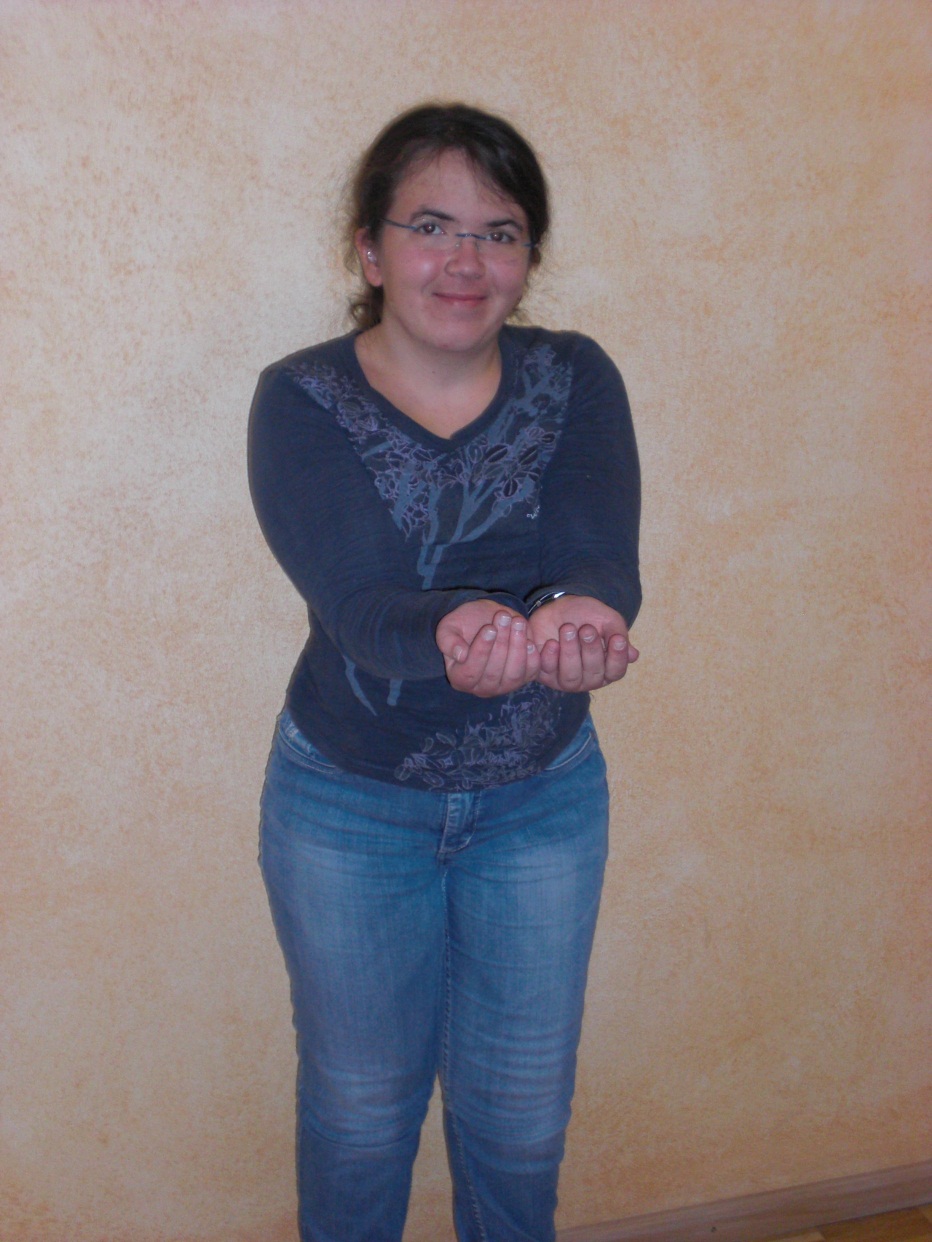 3
Dein Wille geschehewie im Himmel                                                         so auf Erden
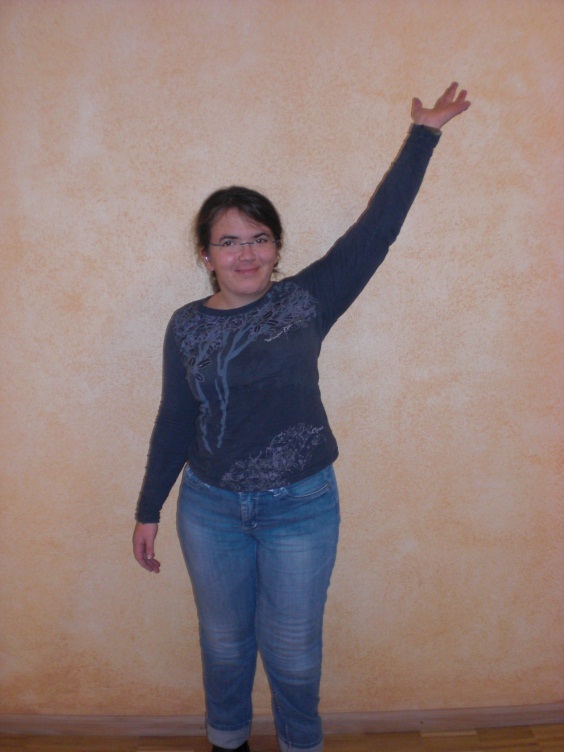 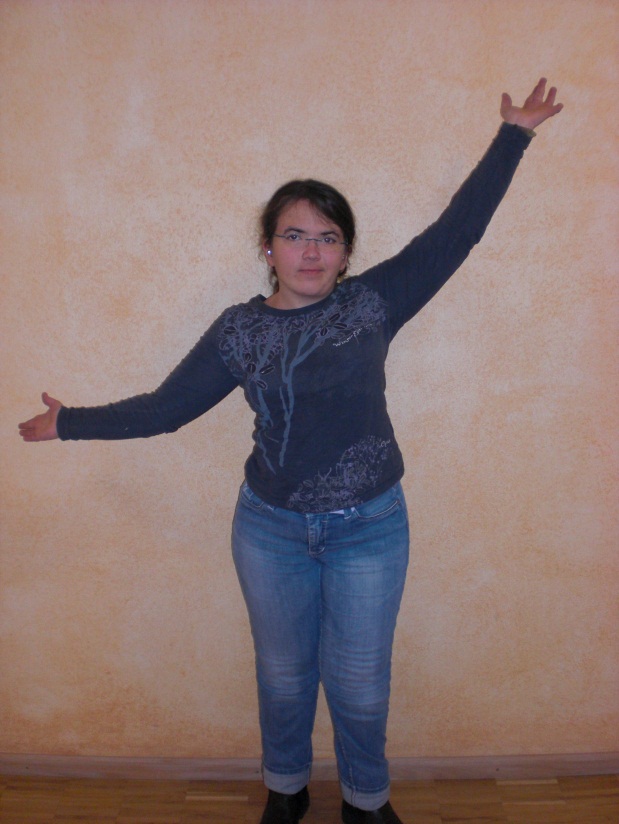 4
Unser tägliches Brot                            gib uns heute
5
Und vergib uns unsere Schuld










wie auch wir 
vergeben 
unseren
Schuldigern
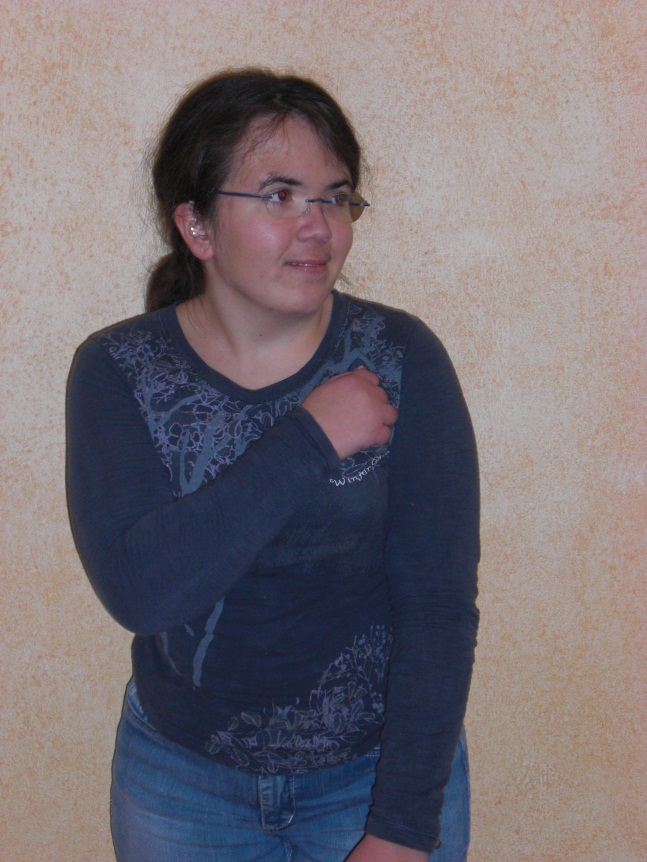 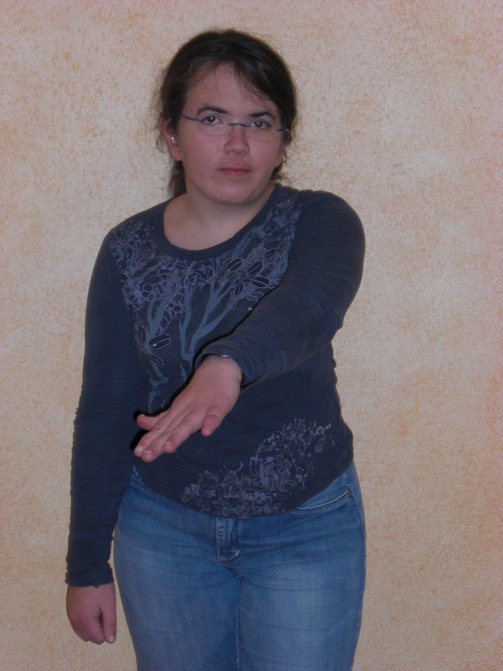 6
Und führe uns nicht in Versuchungsondern erlöse uns von dem Bösen
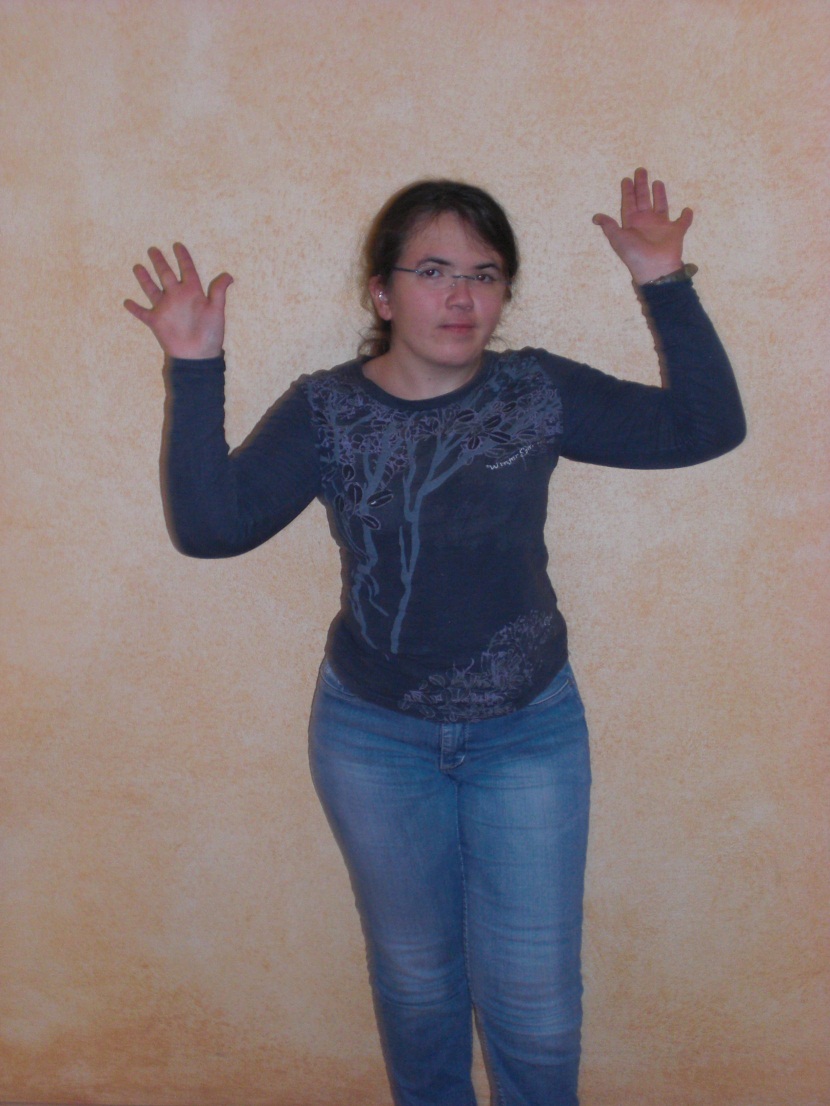 7
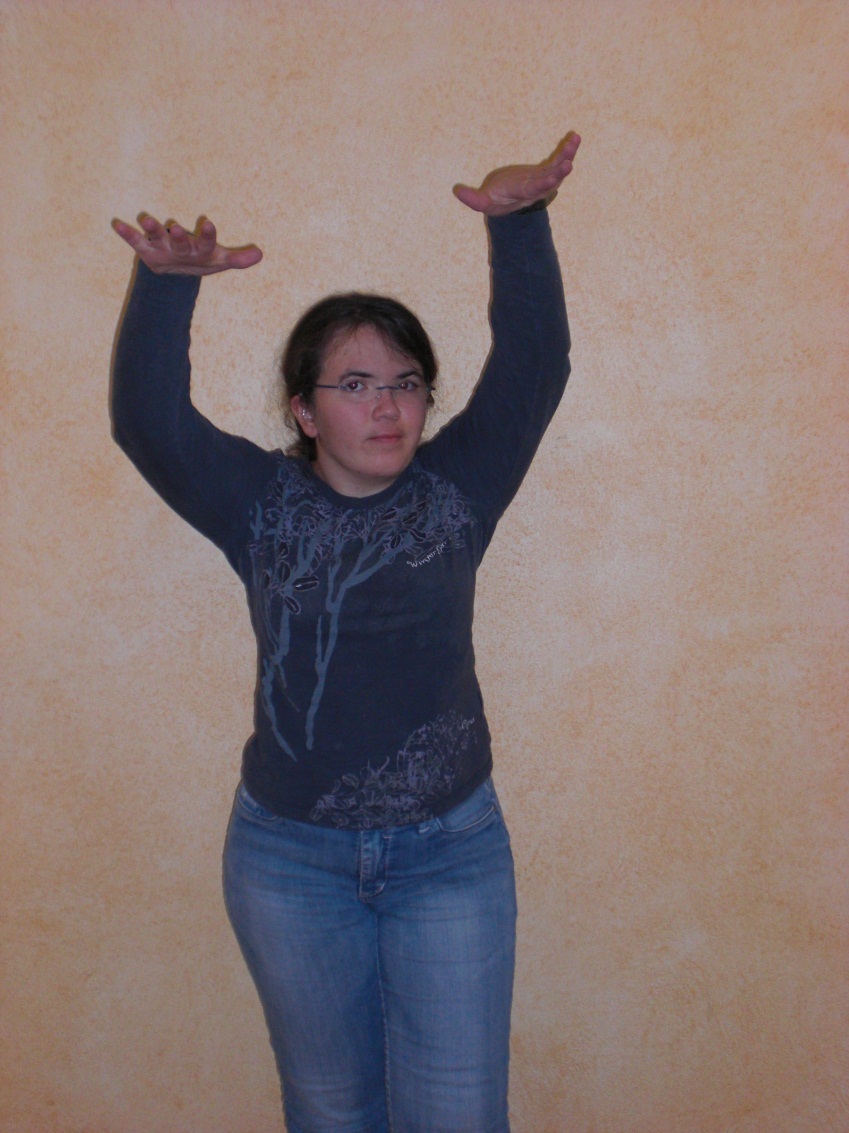 Denn Dein ist das Reich
8
und die Kraft und die Herrlichkeit
9
in Ewigkeit.              Amen
10